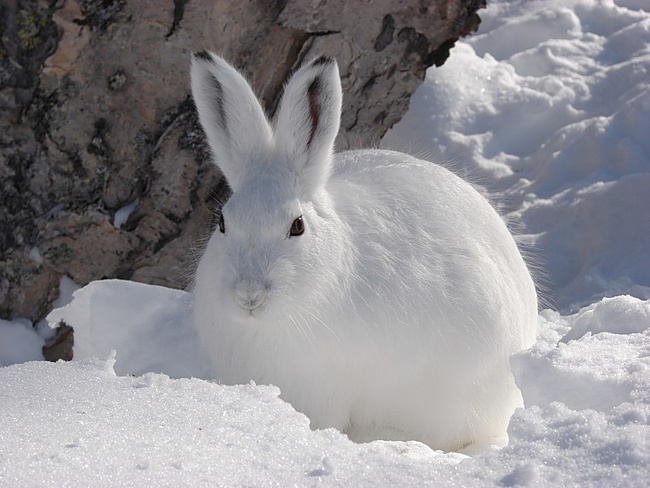 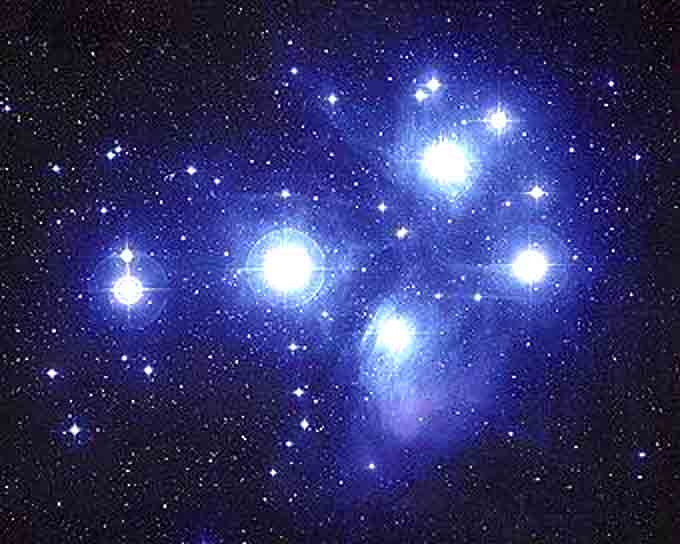 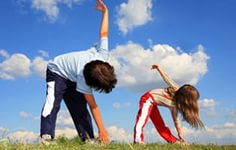 З (21, 23)
З
з
е
з
Е
С
З
Е